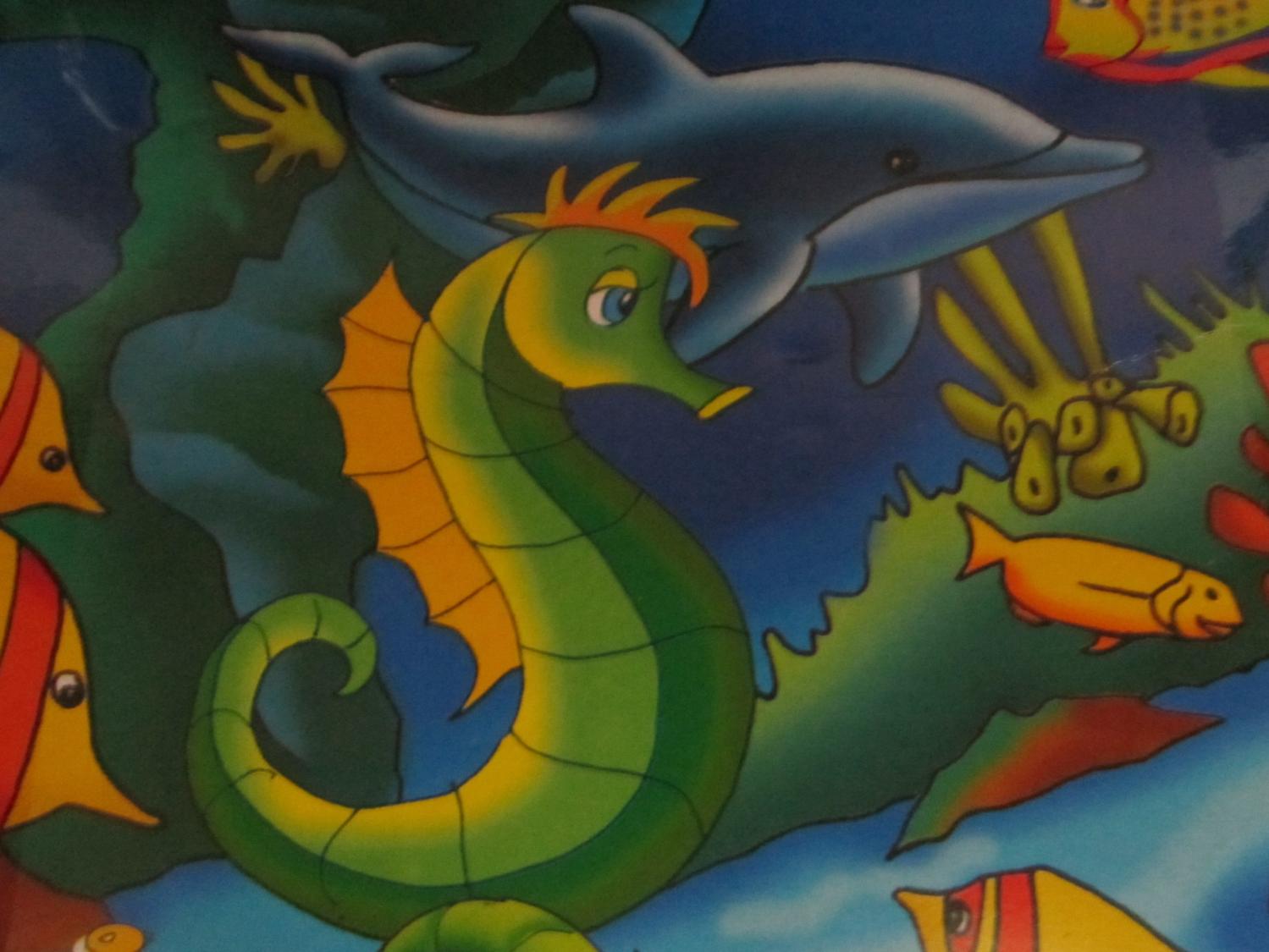 МОЛОДЦЫ, РЕБЯТА
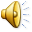